Diptych
1:  a 2-leaved hinged tablet folding together to protect writing on its waxed surfaces
2:  a picture or series of pictures (as an altarpiece) painted or carved on two hinged tablets
3:  a work made up of two matching parts
Concepts to Consider for Your Diptych
Tell A Story
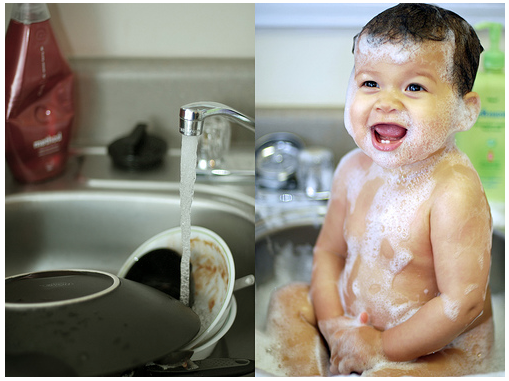 Kelly West Mars
Or A Story
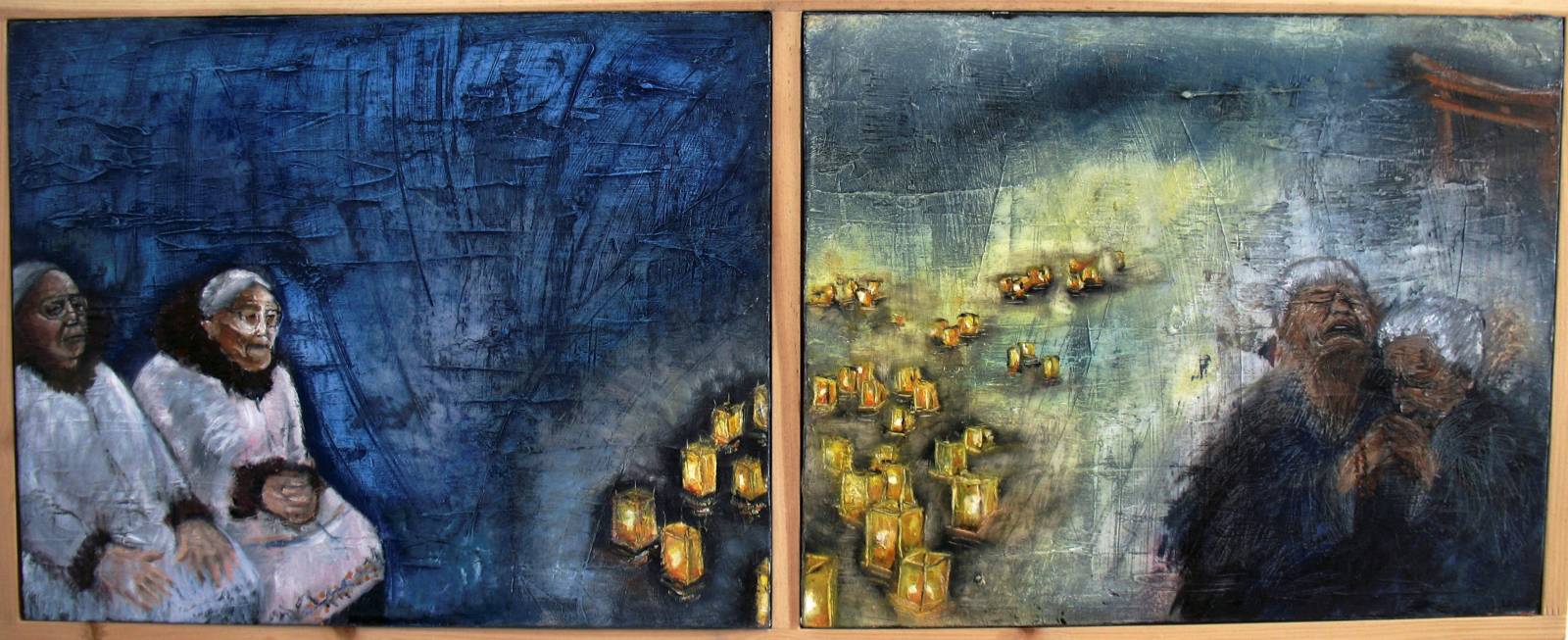 Janet Larkman Radium Diptych
Show a place
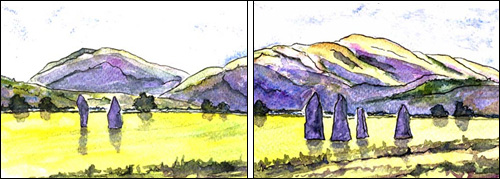 Charlene Brown
Or Places
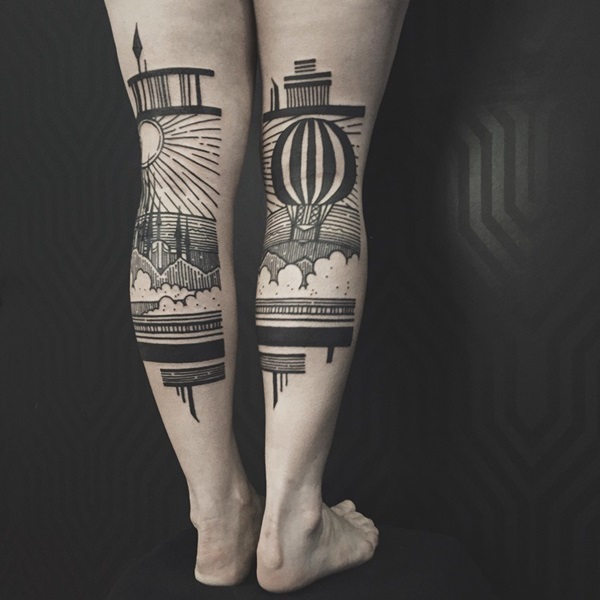 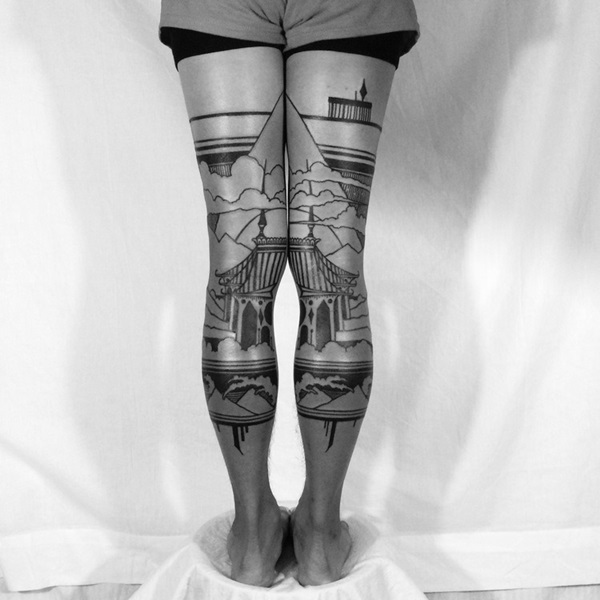 Houston Patton
Play with Art Elements
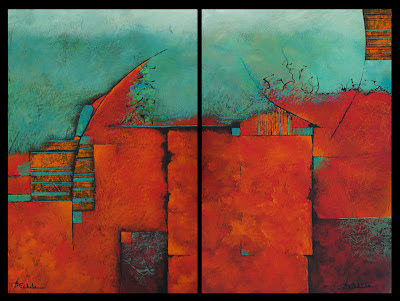 Nancy Eckels Impending
And Principles of Design
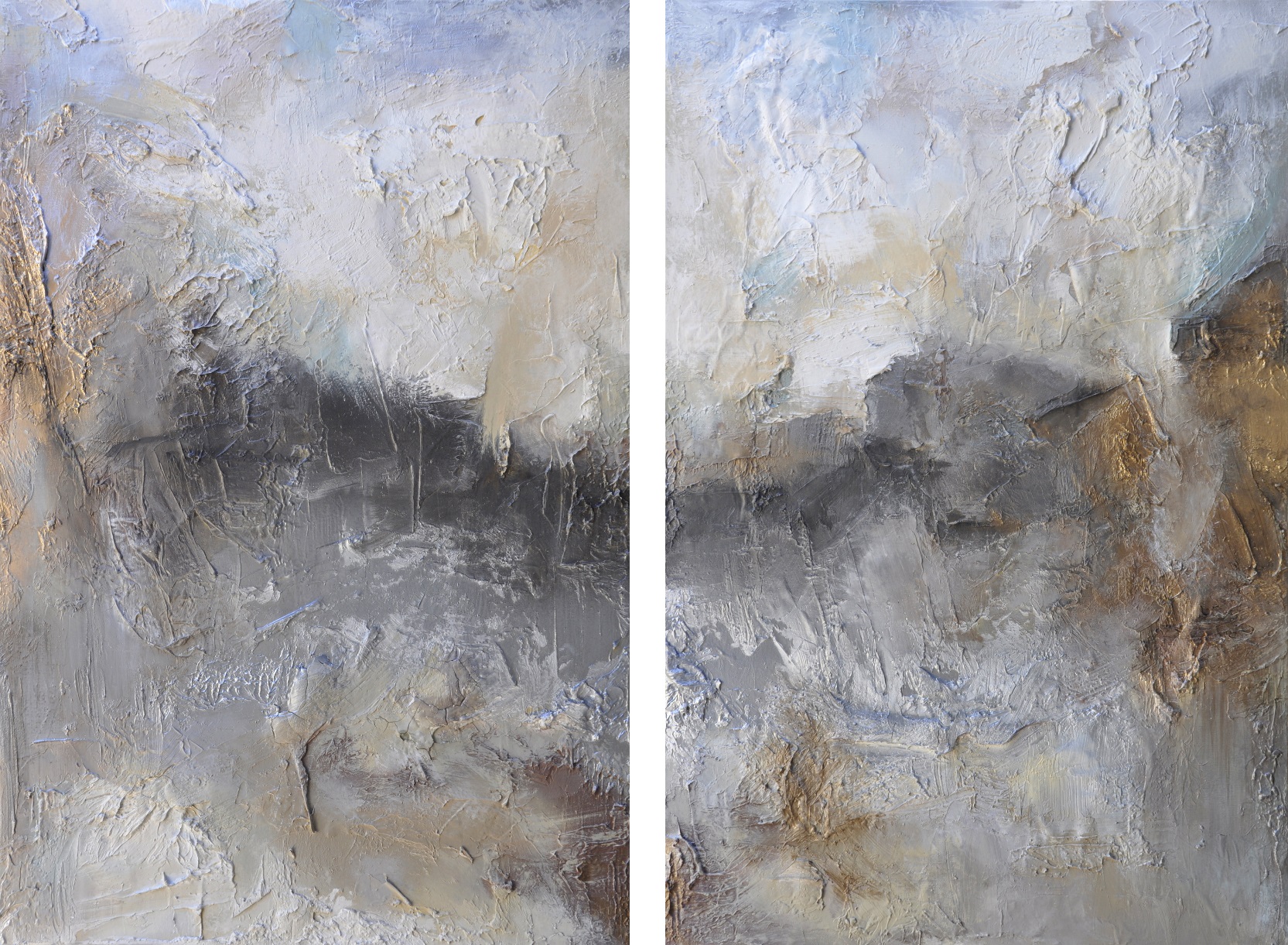 Michele Morata Majestic
Techniques to Consider for Your Diptych
Zoom!
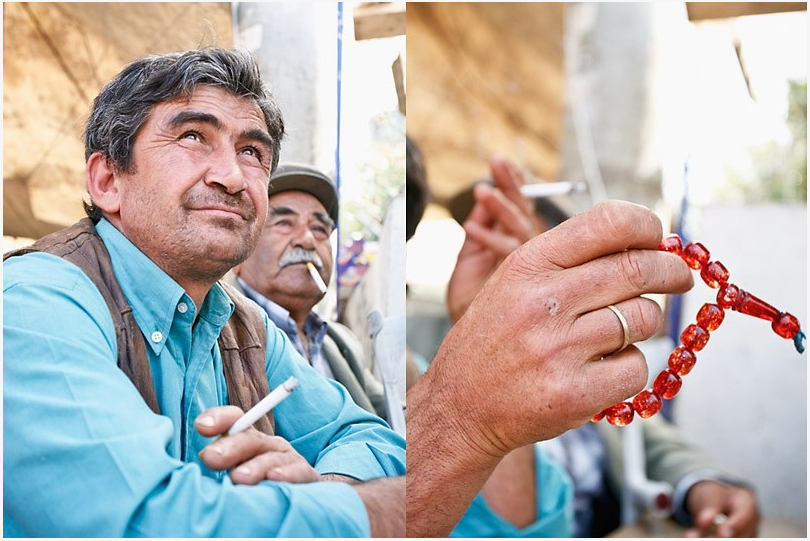 Carl Pendle
Show time passing
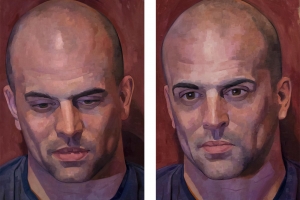 Jane Fisher Mike Twice
Make connections
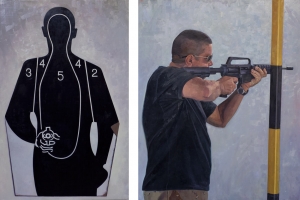 Jane Fisher Firing Range
Make the viewer work
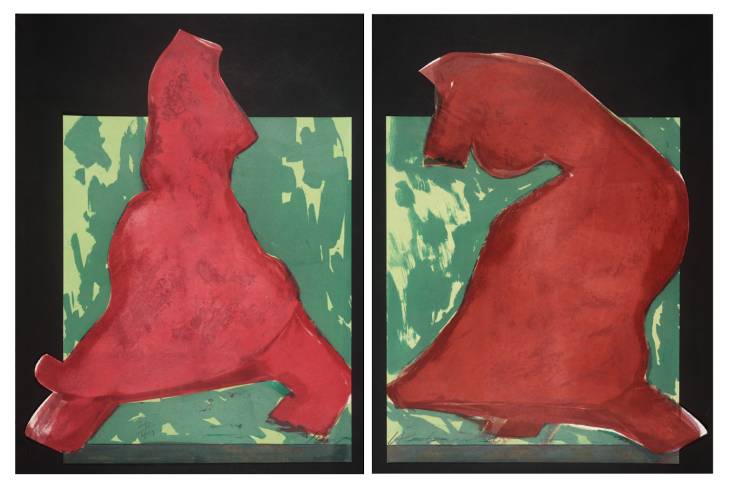 Ivor Abrahams Diptych
Here’s what you need to do:
Your diptych painting will fulfill one of the following:
Depicts a landscape
Tells a story (narrative)
Non-Objective (1 art element + 1 principle of design)
AP – Your Concentration

Consider:
Orientation 
Color Scheme
ORIGINALITY
The 4 C’s
What interests you?
No opposites!